Chapter 4 Types of Business Organisation
1
2
3
4
5
6
sole trader
a firm merges with or takes over another firm in a completely different industry
a group or association of between 2 and 20 people who agree to own and run a business together
Privatisation
payments made to shareholders from the profits of a company after it has paid corporation tax
unincorporated business
1
10
3
12
5
7
where the owners of a company cannot be held responsible for the debts of the company they own
7
franchise
8
partnership agreement
9
People who are not working as a labour factor of production
10
limited liability
11
the written and legal agreement between business partners
12
2
8
4
11
2
4
a legal requirement for all companies; all shareholders may attend. They vote on who they want to be on the board of directors for the coming year and on other issues raised by the board or themselves
13
a business owned and operated by one person
14
partnership
15
conglomerate integration
16
a business with a product or service that it does not want to sell to consumers directly; it appoints franchisees to sell the product
17
dividends
18
6
1
3
10
8
7
when one firm merges with or takes over another one in the same industry but at a different stage of production
19
Unemployment
20
one which does not have a separate legal identity
21
annual general meeting (AGM)
22
vertical integration
23
The sale of government owned companies to the private sector
24
9
11
5
6
9
12
tekhnologic
Show All
Hide All
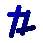 [Speaker Notes: Click on a number to make the square disappear.
Click on the text underneath to replace the number.
Click on hide all to reveal all the text.
Click on show all to show all the numbered squares.]
Enter your title here
1
2
3
4
5
6
Enter your text here
Enter your text here
Enter your text here
Enter your text here
Enter your text here
Enter your text here
Enter your text here
7
Enter your text here
8
Enter your text here
9
Enter your text here
10
Enter your text here
11
Enter your text here
12
Enter your text here
13
Enter your text here
14
Enter your text here
15
Enter your text here
16
Enter your text here
17
Enter your text here
18
Enter your text here
19
Enter your text here
20
Enter your text here
21
Enter your text here
22
Enter your text here
23
Enter your text here
24
tekhnologic
Show All
Hide All
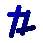 [Speaker Notes: Click on a number to make the square disappear.
Click on the text underneath to replace the number.
Click on hide all to reveal all the text.
Click on show all to show all the numbered squares.]
Enter your title here
Enter your text here
1
2
3
4
5
6
Enter your text here
Enter your text here
Enter your text here
Enter your text here
Enter your text here
Enter your text here
7
Enter your text here
8
Enter your text here
9
Enter your text here
10
Enter your text here
11
Enter your text here
12
Enter your text here
13
Enter your text here
14
Enter your text here
15
Enter your text here
16
Enter your text here
17
Enter your text here
18
Enter your text here
19
Enter your text here
20
Enter your text here
21
Enter your text here
22
Enter your text here
23
Enter your text here
24
tekhnologic
Show All
Hide All
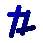 [Speaker Notes: Click on a number to make the square disappear.
Click on the text underneath to replace the number.
Click on hide all to reveal all the text.
Click on show all to show all the numbered squares.]